«О чём расскажет капелька воды»
Выполнила:
Ваганова Александра Александровна
Учитель начальных классов
МАОУ «Лицей № 1 им. Н.К. Крупской»
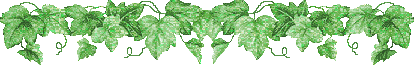 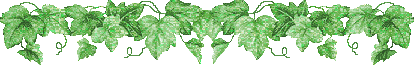 Вы слыхали о воде?
Говорят, она везде!
В луже, в море, в океане
И в водопроводном кране.
2
Как сосулька,  замерзает,
3
В лес туманом заползает,
4
Ледником в горах зовётся,
5
Лентой серебристой вьётся, Мы привыкли, что вода –Наша спутница всегда!
6
Где встречается вода?
7
Дождь,  роса
8
Лёд, снег
9
Облака, пар, туман.
10
Почти всё живое  на земле не может обойтись без воды.
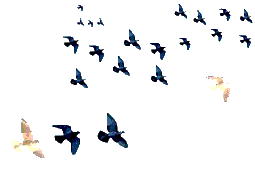 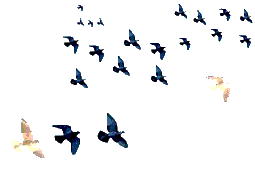 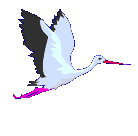 11
Свойства воды.
12
Океан
13
Море
14
Река
15
Озеро
16
Болото
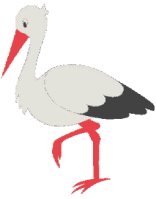 17
Работа с микроскопом
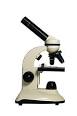 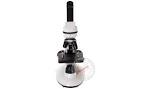 Вода    под   микроскопом
19
Спасибо за внимание